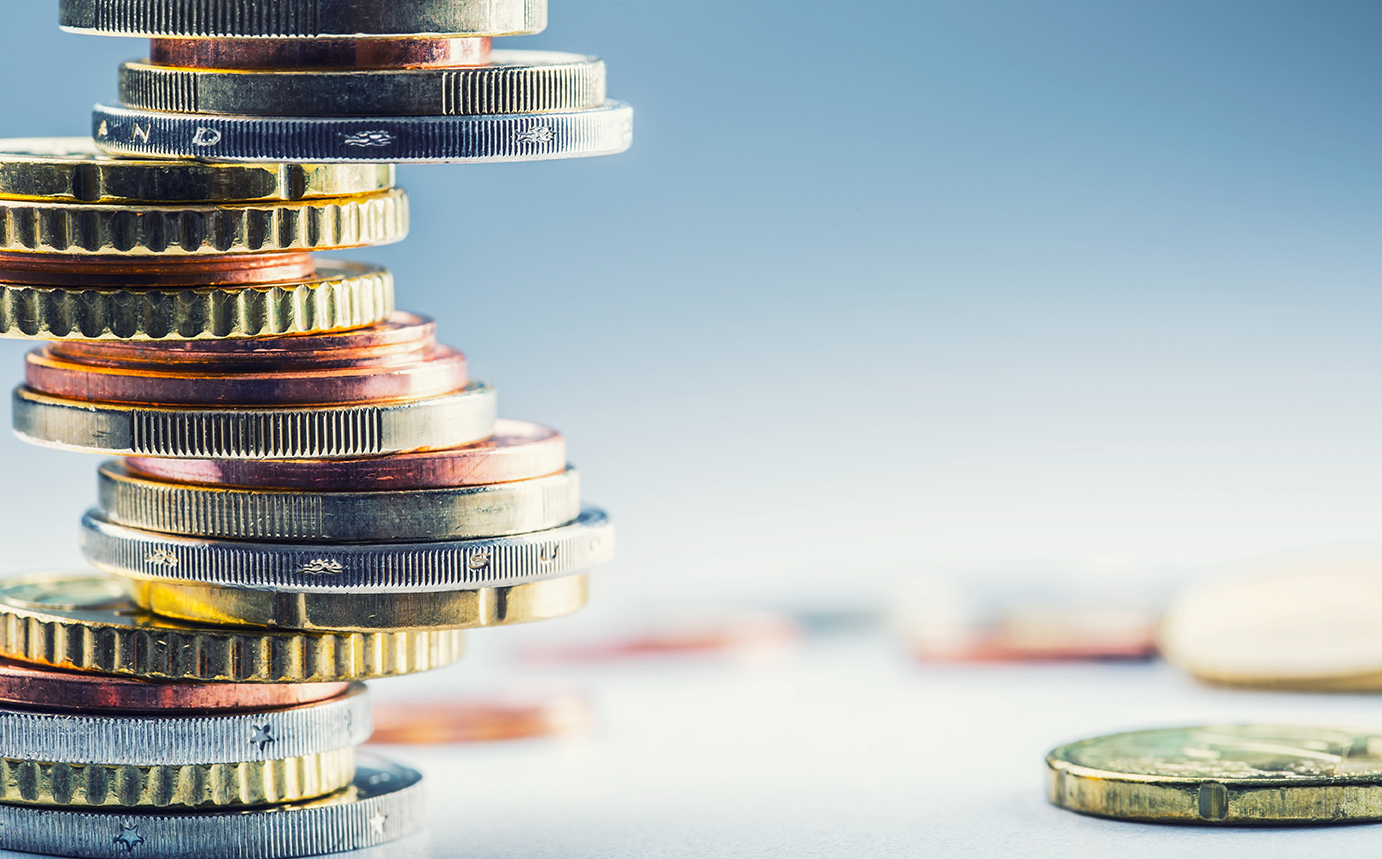 Действие решения о бюджете муниципального округа во времени
1. Решение Думы Ольгинского муниципального округа Приморского края (далее - Дума муниципального округа) о бюджете муниципального округа вступает в силу с 1 января и действует по 31 декабря финансового года, если иное не предусмотрено Бюджетным кодексом Российской Федерации и (или) решением Думы муниципального округа о бюджете муниципального округа.

2. Решение Думы муниципального округа о бюджете муниципального округа подлежит официальному опубликованию не позднее десяти дней после его подписания в установленном порядке.
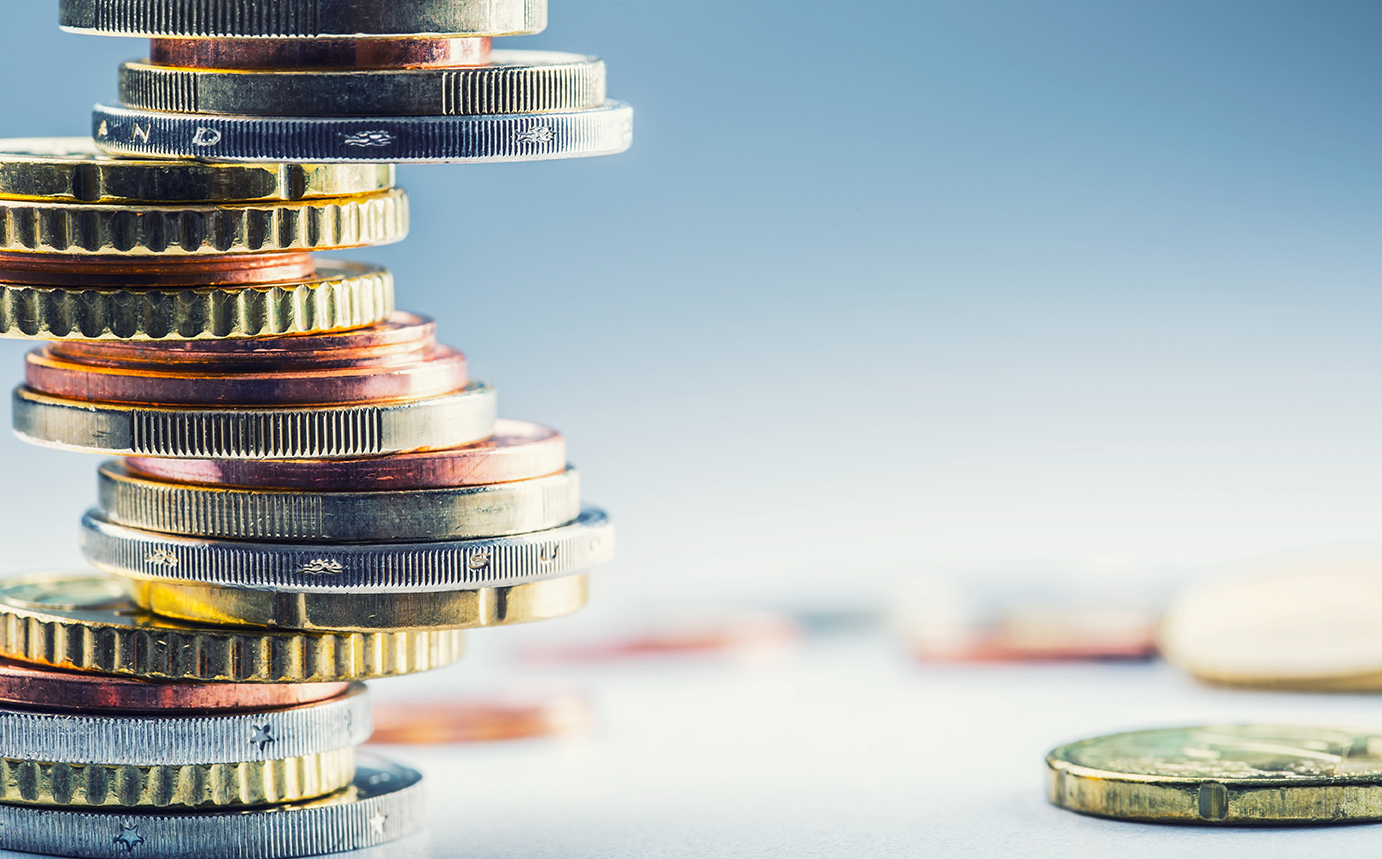 Бюджетный процесс в муниципальном округе включает в себя следующие этапы
1) первый этап – прогнозирование социально-экономического развития и определение основных направлений бюджетно-финансовой политики, на очередной финансовый год и плановый период (май-август текущего года); 
2) второй этап – формирование проекта бюджета муниципального округа на очередной финансовый год и плановый период, документов и материалов, предоставляемых одновременно с проектом бюджета муниципального округа в соответствии с требованиями Бюджетного кодекса Российской Федерации и настоящего Положения, включая проведение публичных слушаний по проекту бюджета муниципального округа на очередной финансовый год и плановый период и внесение в Думу муниципального округа проекта решения о бюджете муниципального округа на очередной финансовый год и плановый период (август - ноябрь текущего года);
3) третий этап -  рассмотрение и утверждение проекта решения о бюджете муниципального округа на очередной финансовый год и плановый период (ноябрь-декабрь текущего года);
4) четвертый этап – исполнение бюджета муниципального округа (январь-декабрь очередного финансового года);
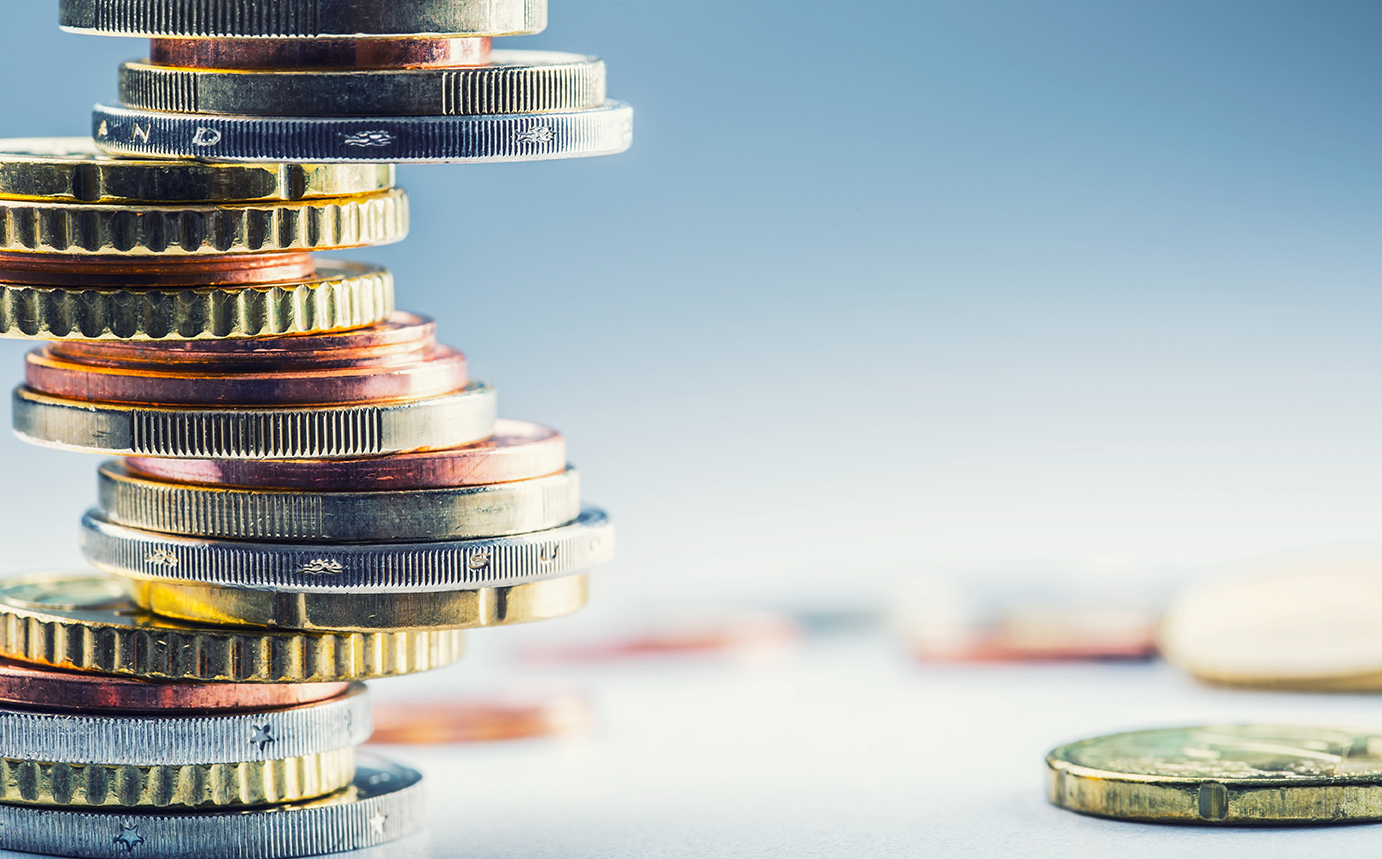 5) пятый этап – завершение операций по исполнению бюджета муниципального округа, составление и предоставление отчета об исполнении бюджета муниципального округа за отчетный финансовый год для проведения внешней проверки отчета Контрольно-счетным органом муниципального округа для подготовки заключения, не позднее 1 апреля текущего года. Подготовка заключения на годовой отчет об исполнении бюджета муниципального округа проводится в срок, не превышающий 1 месяц.
6) шестой этап – подготовка и представление Контрольно-счетным органом Ольгинского муниципального округа заключения на отчет об исполнении бюджета муниципального округа за отчетный финансовый год, срок - до 01 мая года, следующего за отчетным;
7) седьмой этап – проведение публичных слушаний по отчету об исполнении бюджета муниципального округа за отчетный финансовый год и представление проекта решения Думы муниципального округа об исполнении бюджета муниципального округа за отчетный финансовый год на рассмотрение и утверждение Думы муниципального округа, срок - не позднее 1 мая года, следующего за отчетным годом;
8) восьмой этап – рассмотрение и утверждение отчета об исполнении бюджета муниципального округа Думой муниципального округа, срок - не позднее 30 мая года, следующего за отчетным годом.
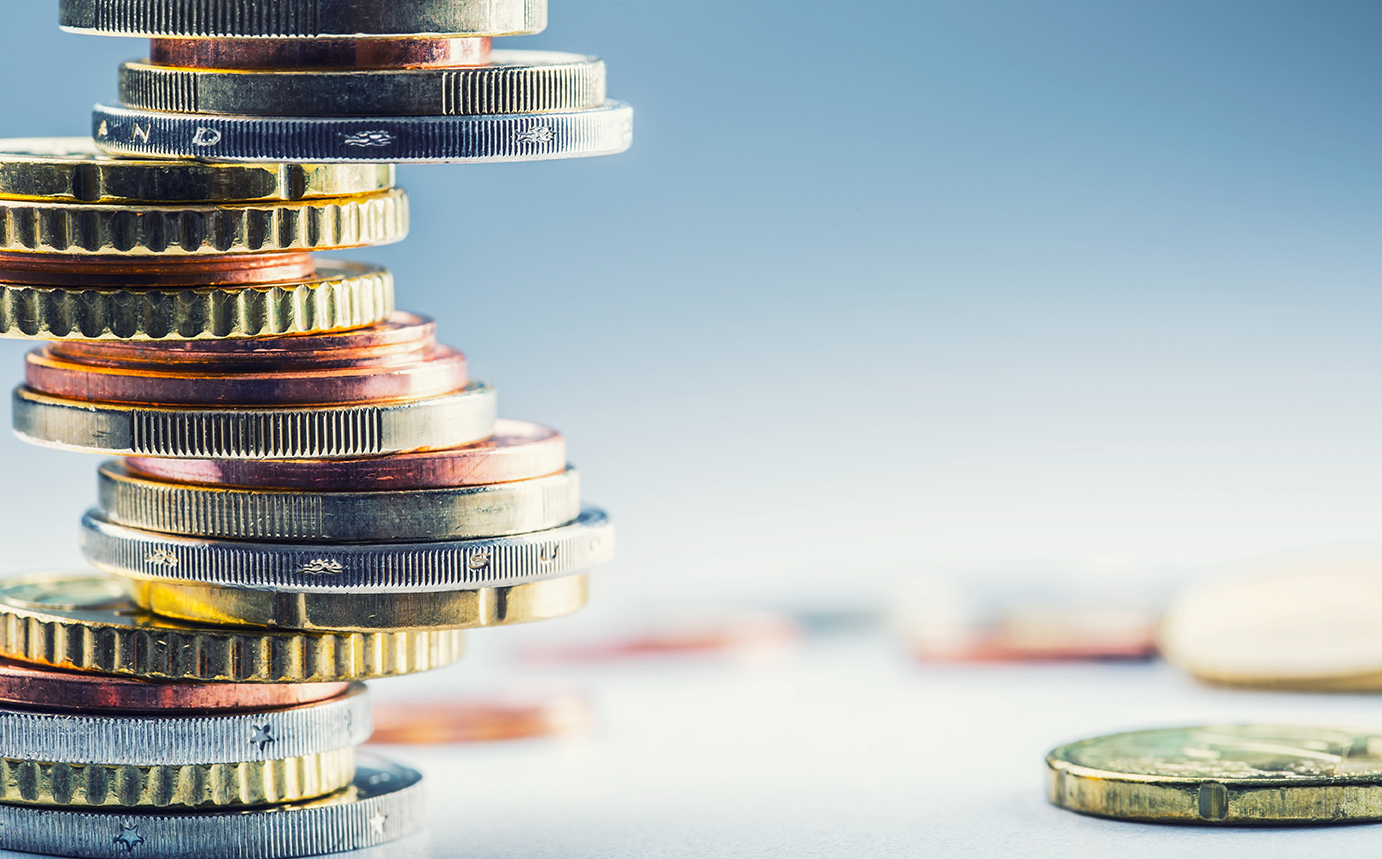 Бюджетный учет и отчетность об исполнении бюджета муниципального округа
1. Единая методология и стандарты бюджетного учета и бюджетной отчетности устанавливаются Министерством финансов Российской Федерации в соответствии с положениями, установленными Бюджетным кодексом Российской Федерации.

2. Бюджетный учет в муниципальном округе осуществляется в соответствии с бюджетным законодательством Российской Федерации.

3. Главными распорядителями бюджетных средств могут применяться ведомственные (внутренние) акты, обеспечивающие детализацию финансовой информации с соблюдением единой методологии и стандартов бюджетного учета и бюджетной отчетности.
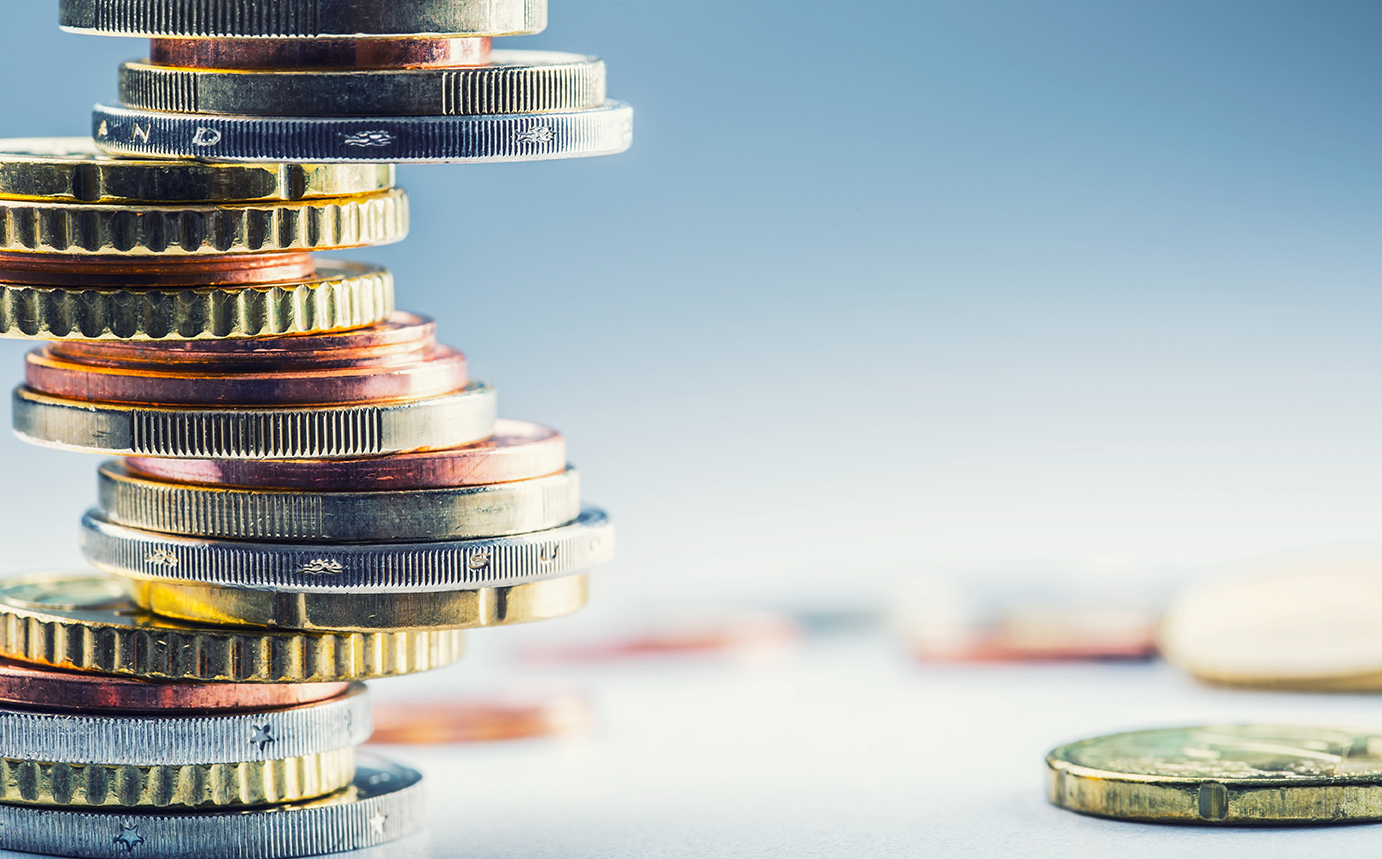 Составление бюджетной отчетности муниципального округа
 

Финансовый орган администрации муниципального округа составляет сводную бюджетную отчетность на основании представленной сводной бюджетной отчетности главных распорядителей бюджетных средств, главных администраторов доходов местного бюджета, главных администраторов источников финансирования дефицита местного бюджета.

Финансовый орган администрации муниципального округа представляет сводную бюджетную отчетность в министерство финансов Приморского края в установленные им сроки.

 2. Отчет об исполнении бюджета муниципального округа за первый квартал, полугодие и девять месяцев текущего финансового года утверждается администрацией муниципального округа и направляется в Думу муниципального округа и в Контрольно-счетный орган муниципального округа в срок до 30 числа месяца, следующего за отчетным кварталом
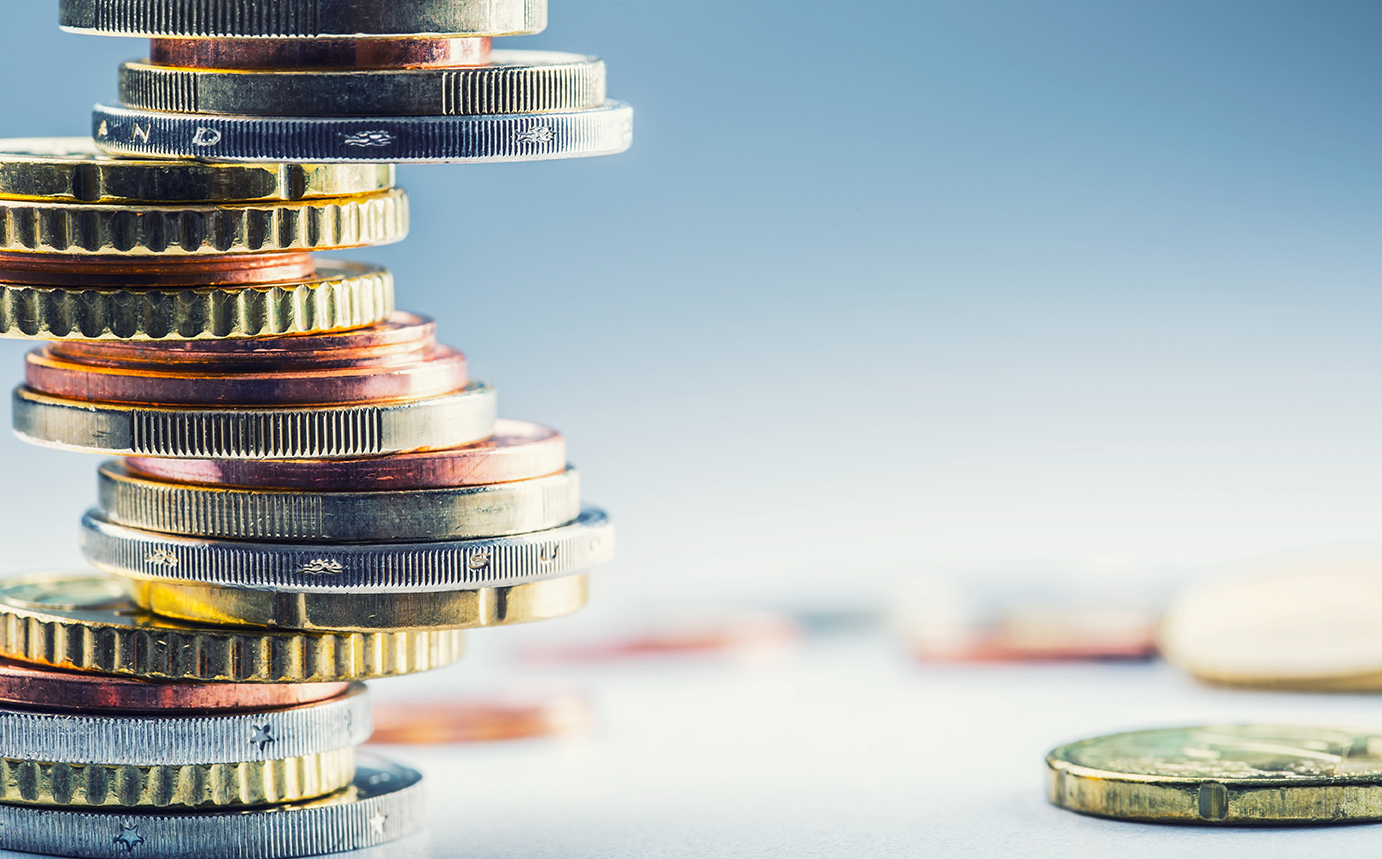 3. Контрольно-счетный орган муниципального округа в течение 10 календарных дней с момента поступления отчета об исполнении бюджета муниципального округа готовит информацию о ходе исполнения бюджета муниципального округа и представляет ее в Думу муниципального округа.

4. Годовой отчет об исполнении бюджета муниципального округа подлежит утверждению решением Думы муниципального округа.

Проект решения об утверждении годового отчета об исполнении бюджета муниципального округа выносится на публичные слушания и подлежит официальному опубликованию и обнародованию на сайте органов местного самоуправления Ольгинского муниципального округа.

Годовой отчет об исполнении бюджета муниципального округа, ежеквартальные сведения о ходе исполнения бюджета муниципального округа подлежат официальному опубликованию.
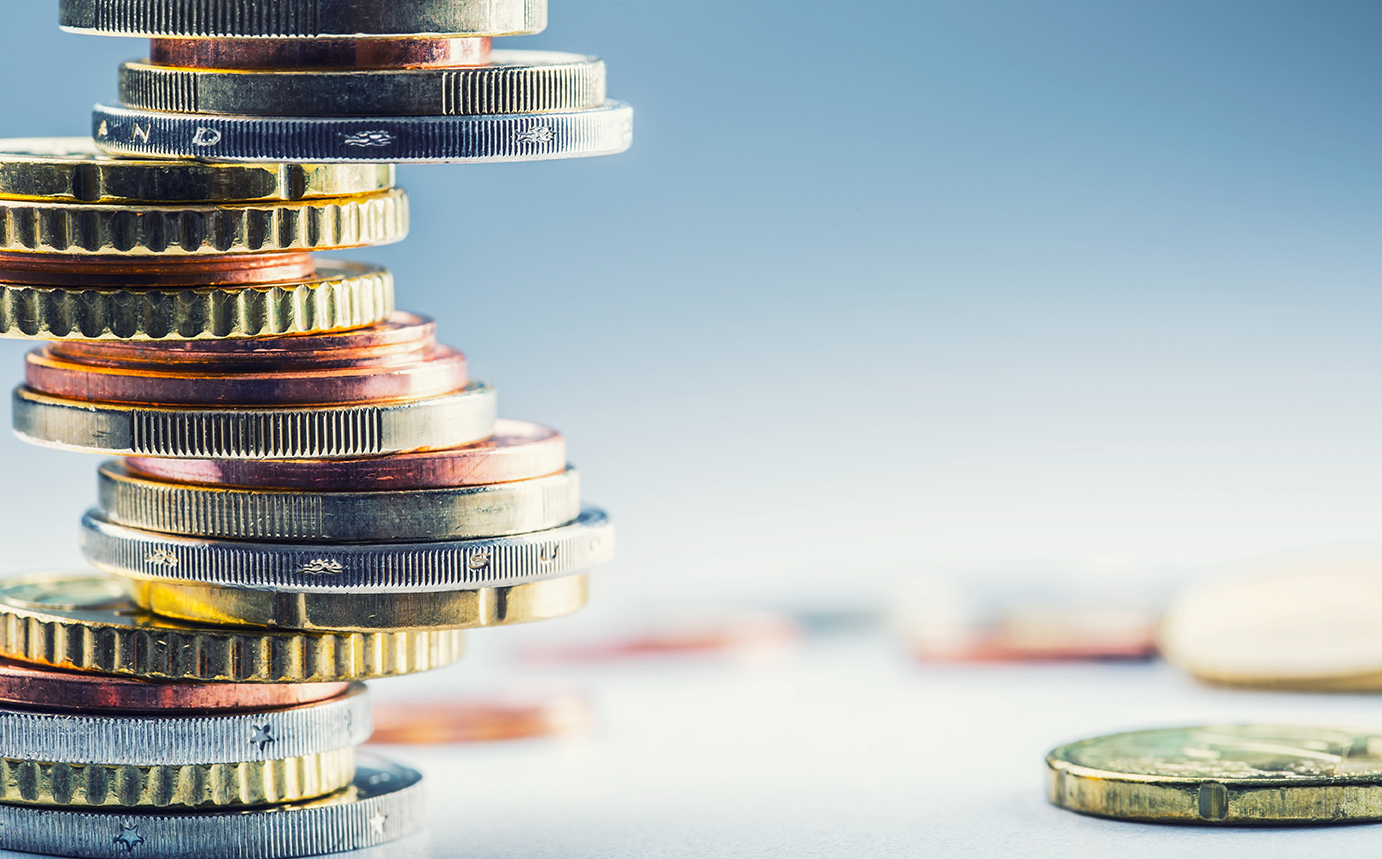 Внешняя проверка годового отчета об исполнении бюджета муниципального округа
Годовой отчет об исполнении бюджета муниципального округа до его рассмотрения в Думе муниципального округа подлежит внешней проверке, которая включает внешнюю проверку бюджетной отчетности главных администраторов бюджетных средств и подготовку заключения на годовой отчет об исполнении бюджета муниципального округа.

2. Внешняя проверка годового отчета об исполнении бюджета осуществляется Контрольно-счетным органом муниципального округа в порядке, установленном настоящей статьей с соблюдением требований Бюджетного кодекса Российской Федерации.
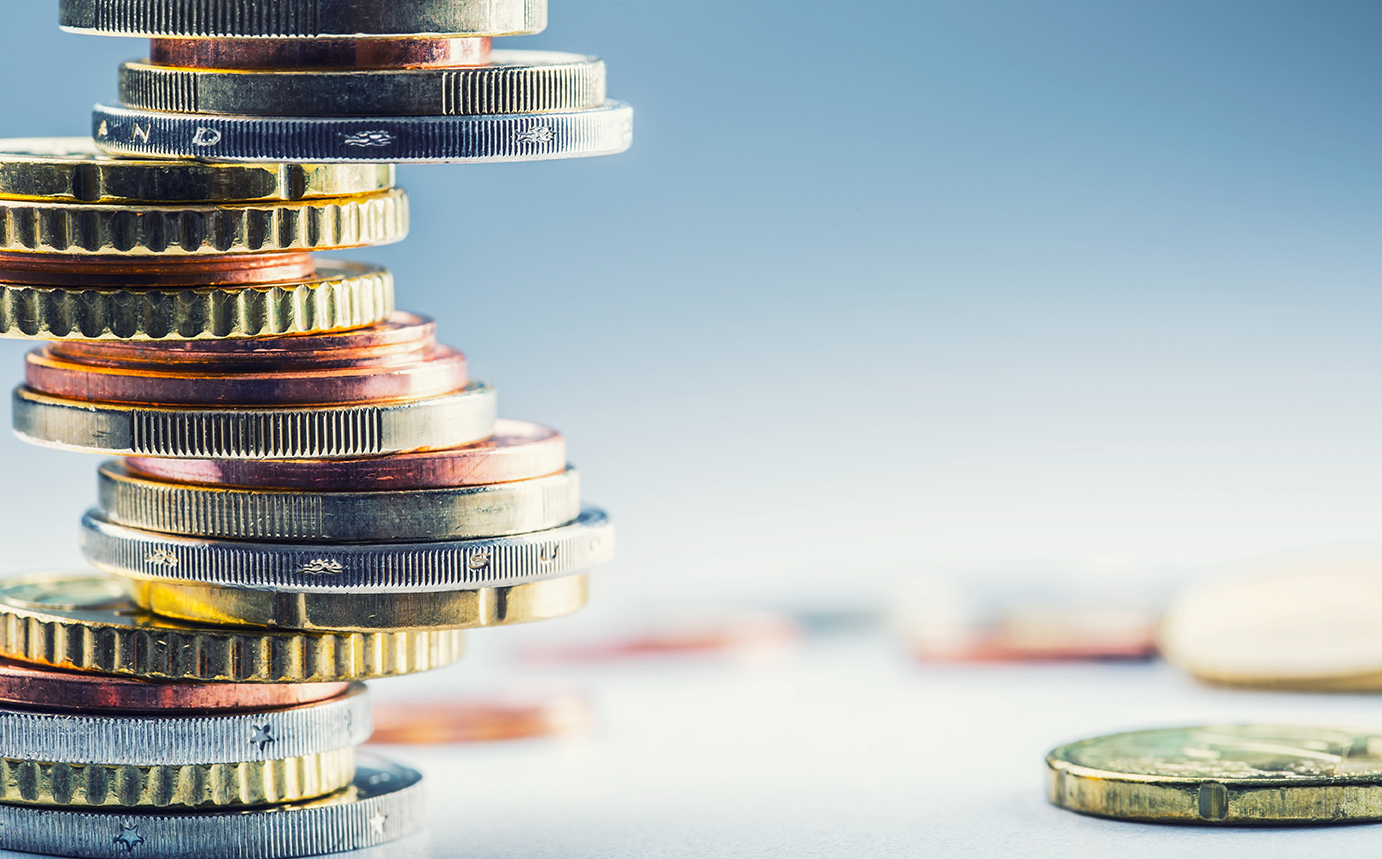 3. Главные распорядители средств местного бюджета, главные администраторы доходов местного бюджета, главные администраторы источников финансирования дефицита местного бюджета предоставляют сводную годовую бюджетную отчетность в Контрольно-счетный орган муниципального округа для проведения внешней проверки не позднее 1 марта года, следующего за отчетным.

Результаты внешней проверки сводной годовой бюджетной отчетности главных администраторов средств местного бюджета, оформляются заключениями по каждому главному администратору доходов местного бюджета, главному администратору источников финансирования дефицита местного бюджета, главному распорядителю средств местного бюджета.
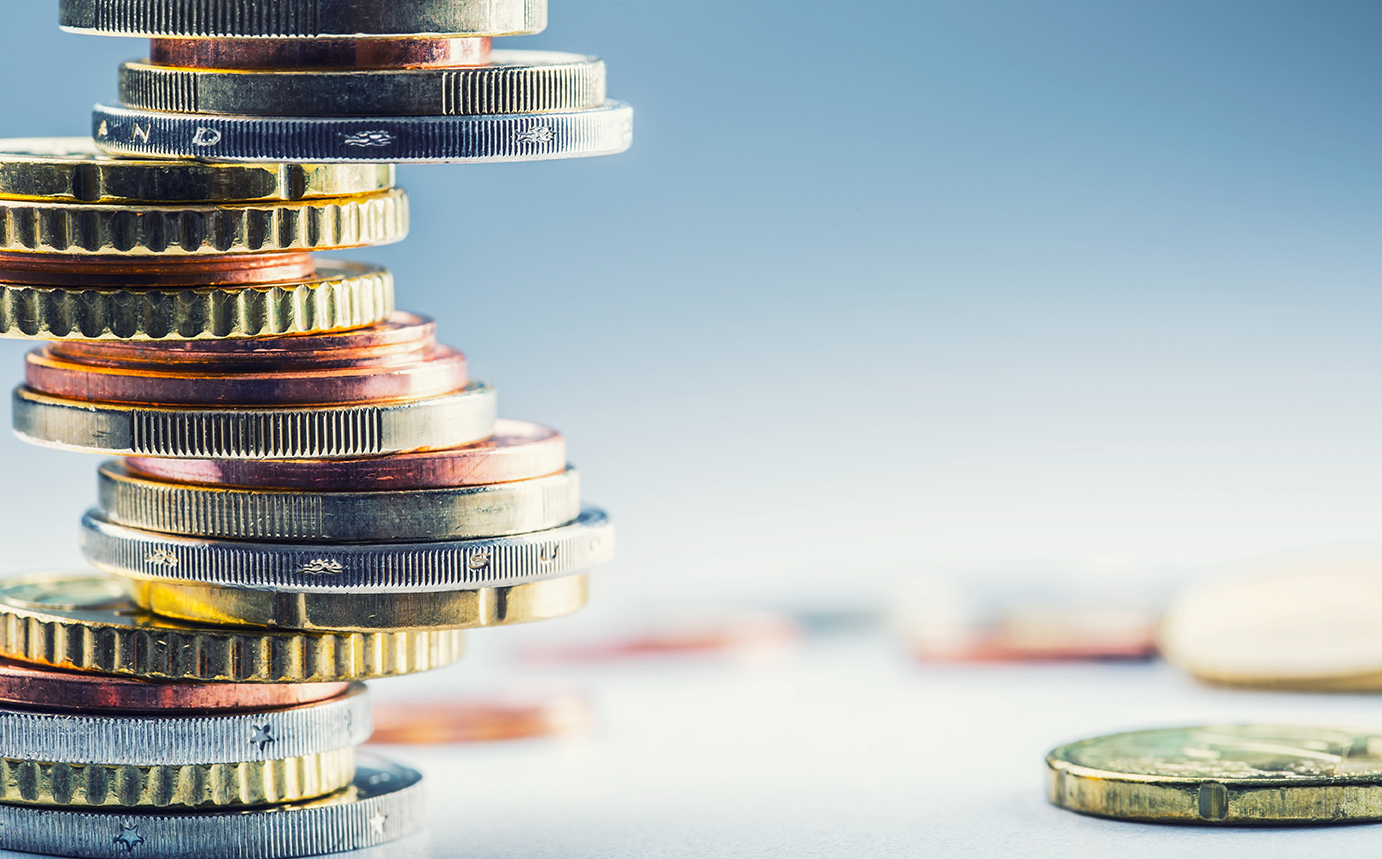 4. Администрация муниципального округа представляет отчет об исполнении бюджета муниципального округа в Контрольно-счетный орган муниципального округа для подготовки заключения не позднее 1 апреля текущего года. Подготовка заключения на годовой отчет об исполнении бюджета муниципального округа проводится в срок, не превышающий 1 месяц.

5. Контрольно-счетный орган муниципального округа готовит заключение на отчет об исполнении бюджета муниципального округа с учетом данных внешней проверки годовой бюджетной отчетности главных распорядителей средств местного бюджета, главных администраторов доходов местного бюджета, главных администраторов источников финансирования дефицита местного бюджета и представляет его в Думу муниципального округа одновременно с направлением в администрацию муниципального округа.